３６５日
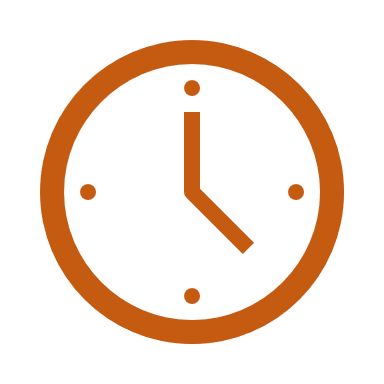 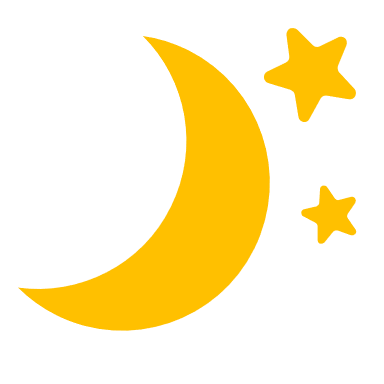 ２４時間
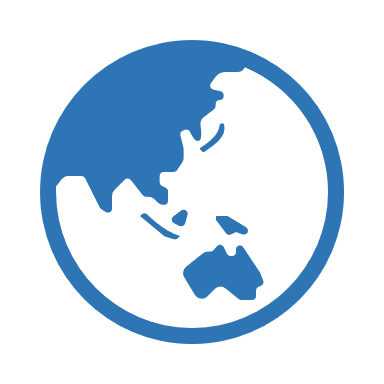 １２ヶ月
７日